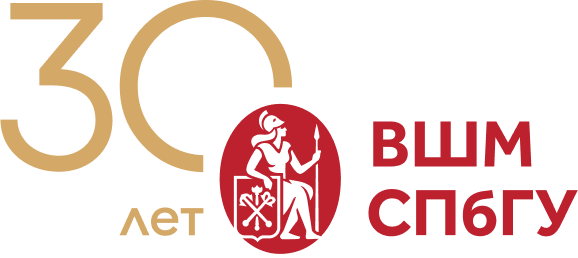 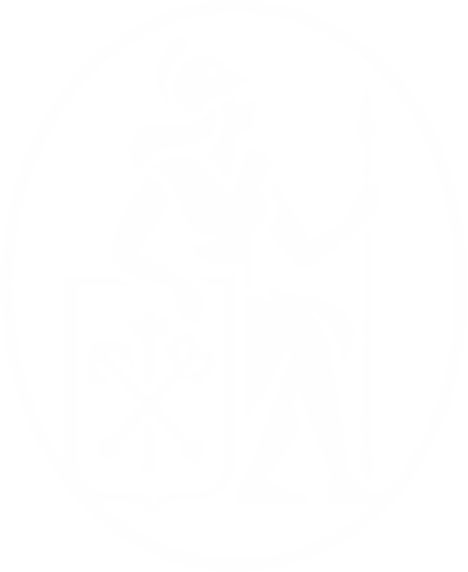 Высшая школа менеджмента СПбГУ: 
флагманские программы МВА/ЕМВА 
в современных условиях 
 февраль 2024
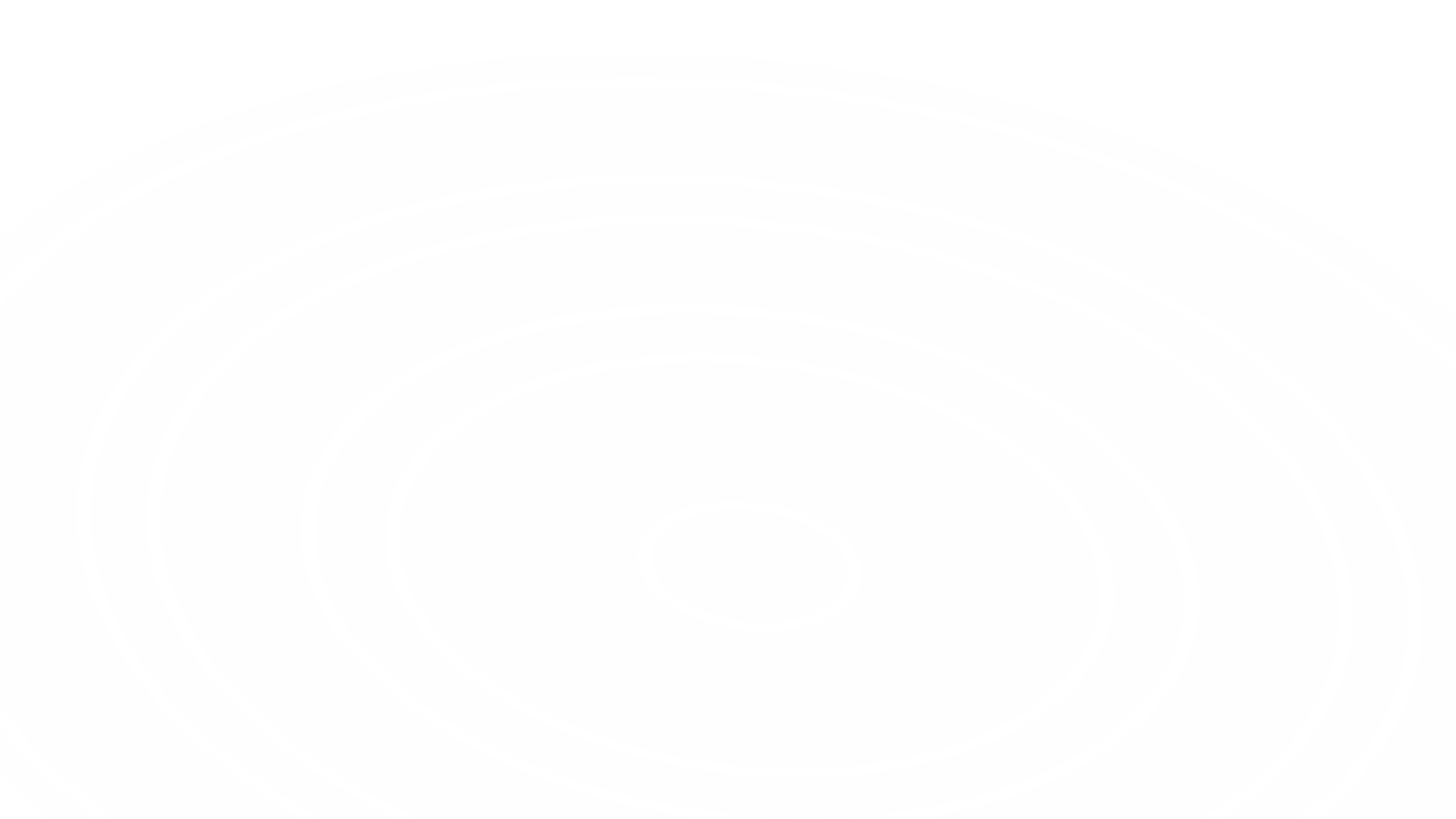 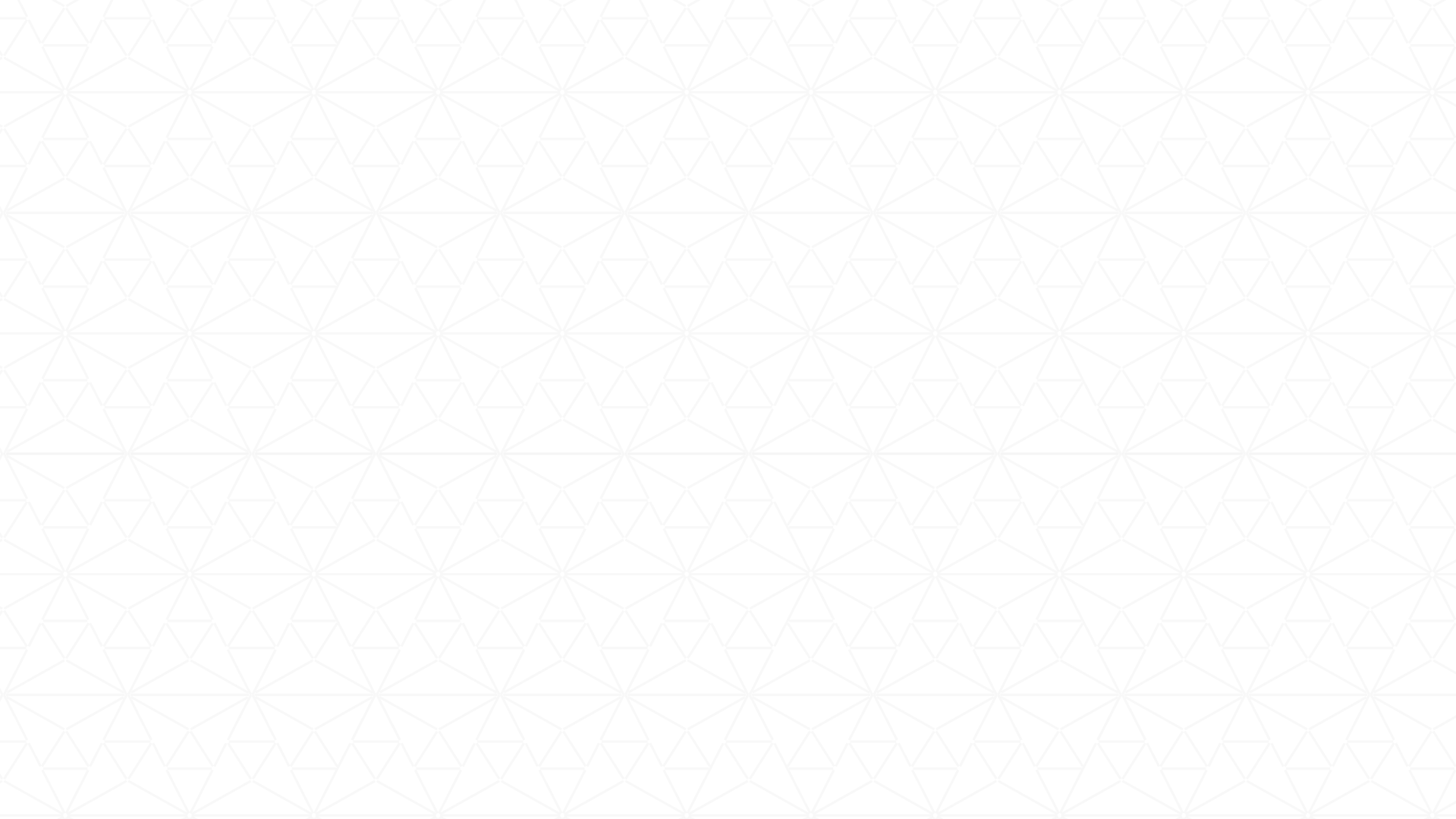 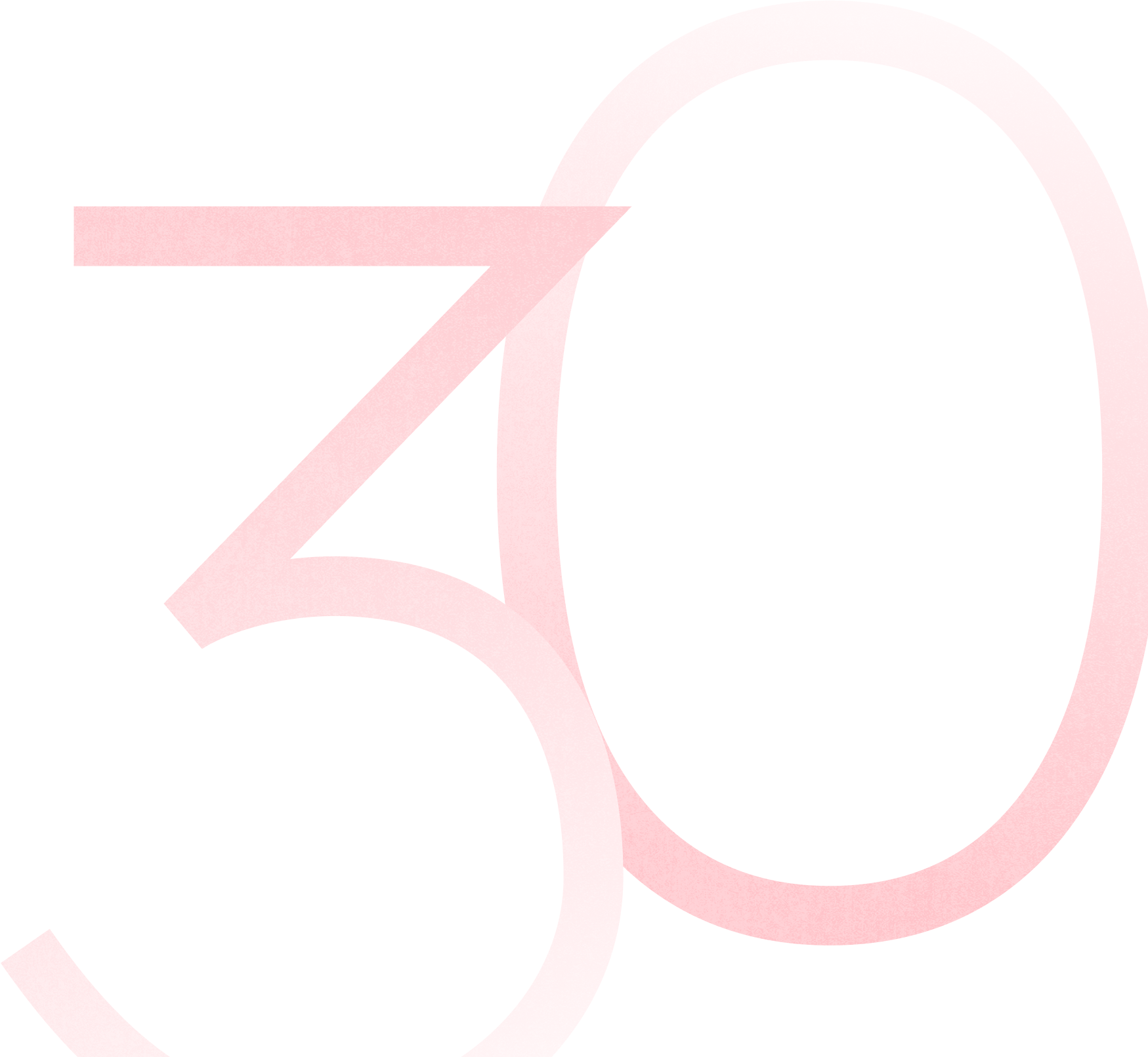 ВШМ СПБГУ СОСТОЯЛАСЬ КАК УСПЕШНАЯ УНИВЕРСИТЕТСКАЯ БИЗНЕС-ШКОЛА В РОССИИ И В МИРЕ
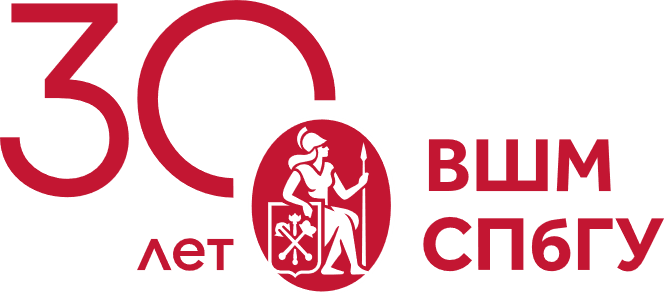 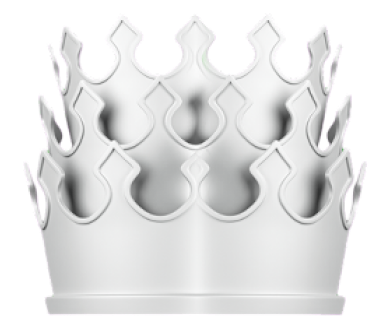 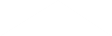 9 500+
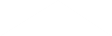 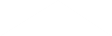 Насчитывает сообщество выпускников, начиная с 1997
1 400
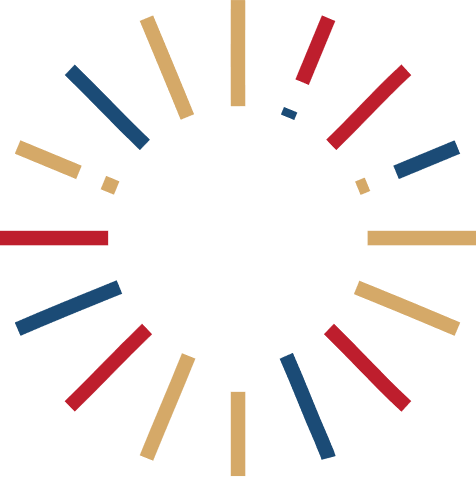 ВШМ СПБГУ ВХОДИТ В
Студентовучатся в ВШМ СПбГУ ежегодно
1%
27/3
300+
15
24
лучших бизнес-школ мира, 
имеющих «Тройную корону» аккредитаций
27 зарубежных университетов из 17 стран предоставляют места студентам ВШМ СПбГУ для обучения по обмену
3 – новых партнера в 2023 г.
Корпоративных партнёров
Компаний и организаций в Попечительском совете ВШМ СПбГУ
Перспективных зарубежных академических партнера из КНР, ОАЭ, ЮАР, Марокко, Таиланда, Бразилии, Мексики и стран СНГ
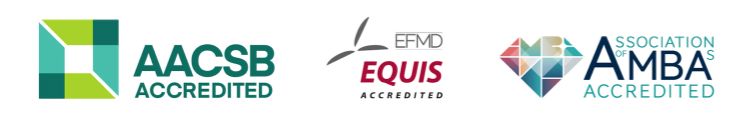 ВШМ СПбГУ занимает высокие позиции в мировых рейтингах
ВШМ СПбГУ получает признание в России
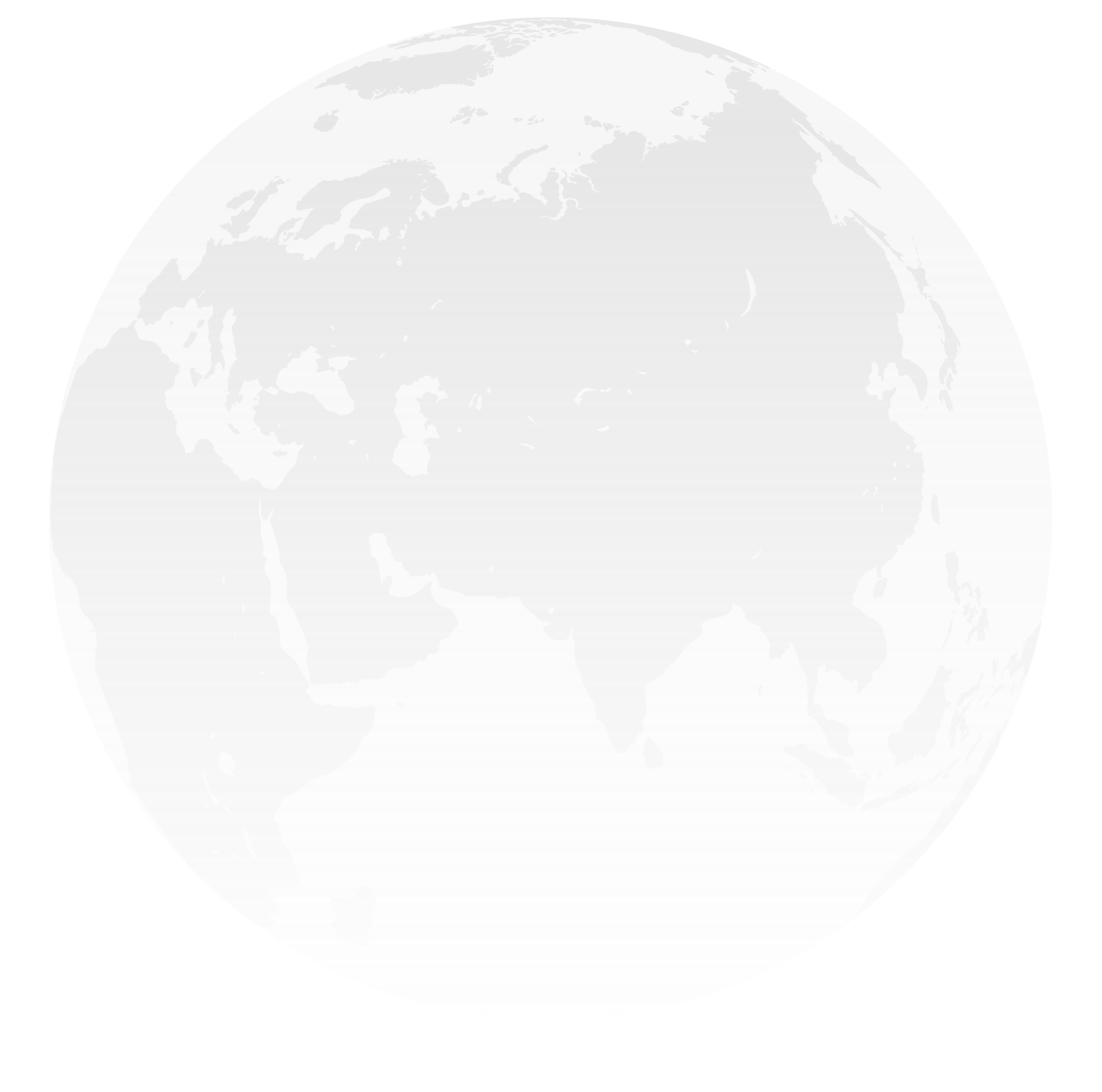 73/3
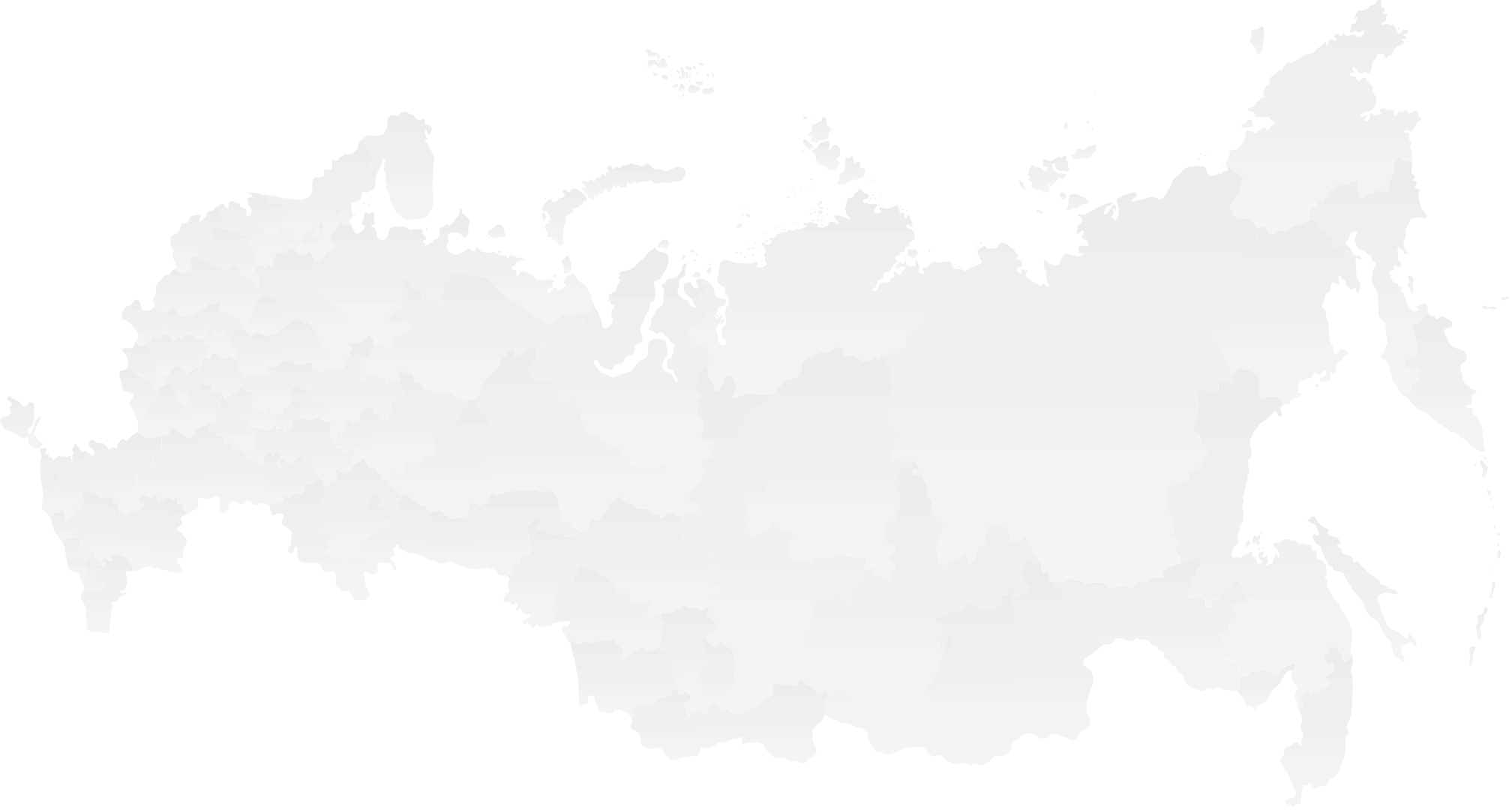 73 — зарубежных академических партнера​
3 —  с тремя партнерами в разработке программы магистратуры в формате «Два диплома» для реализации с 2024 г.
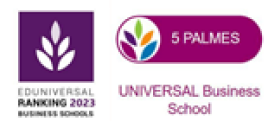 39
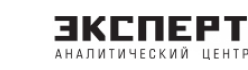 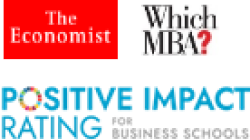 2
3
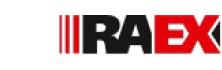 2
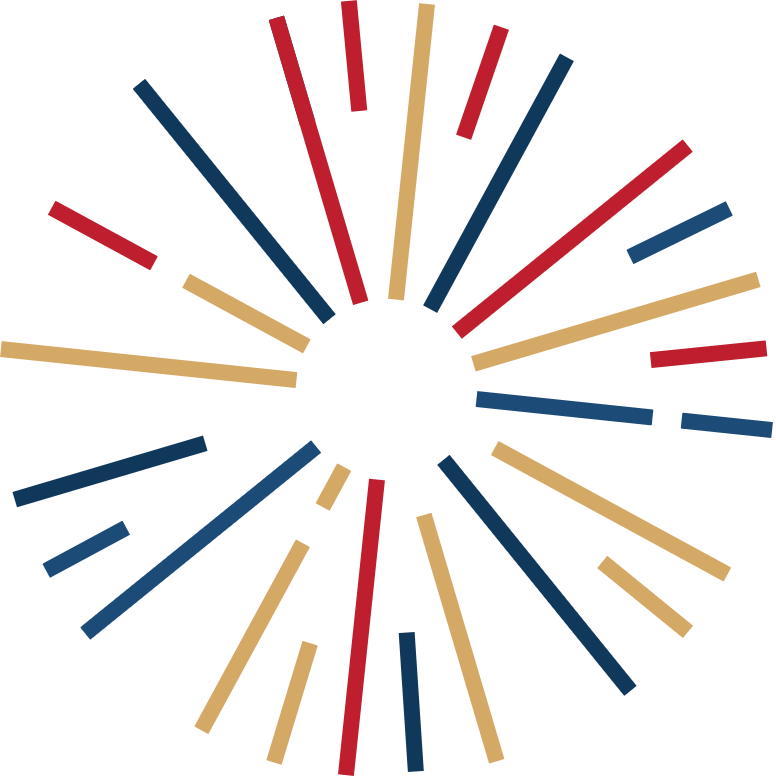 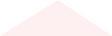 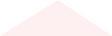 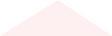 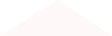 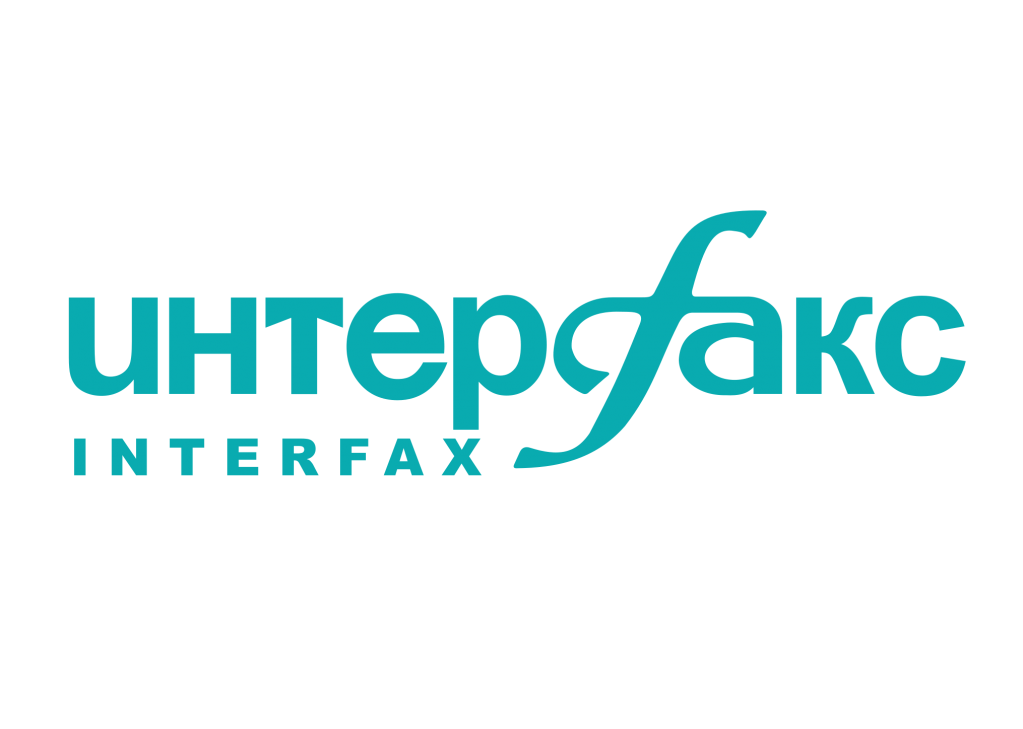 71–80
24
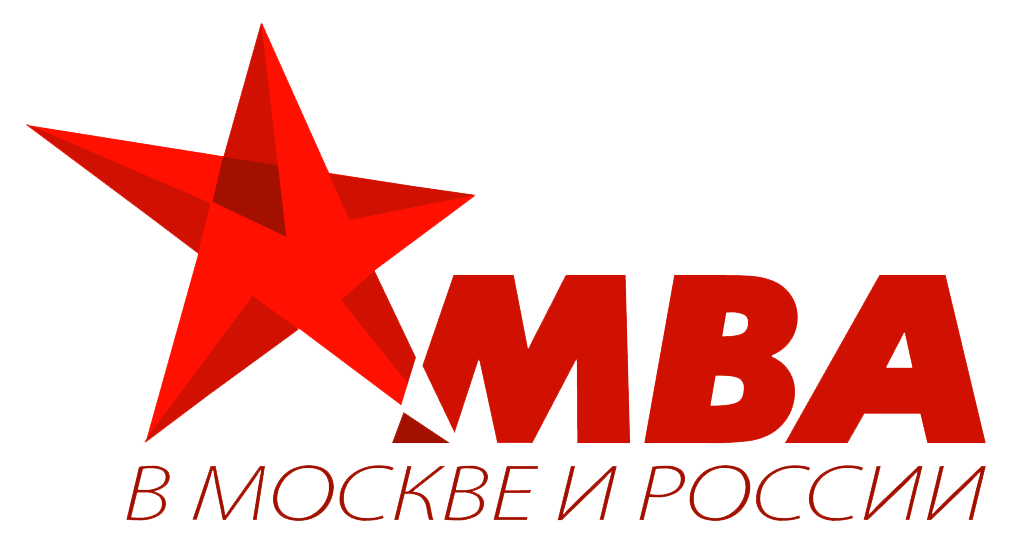 121–130
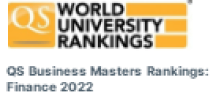 10
1
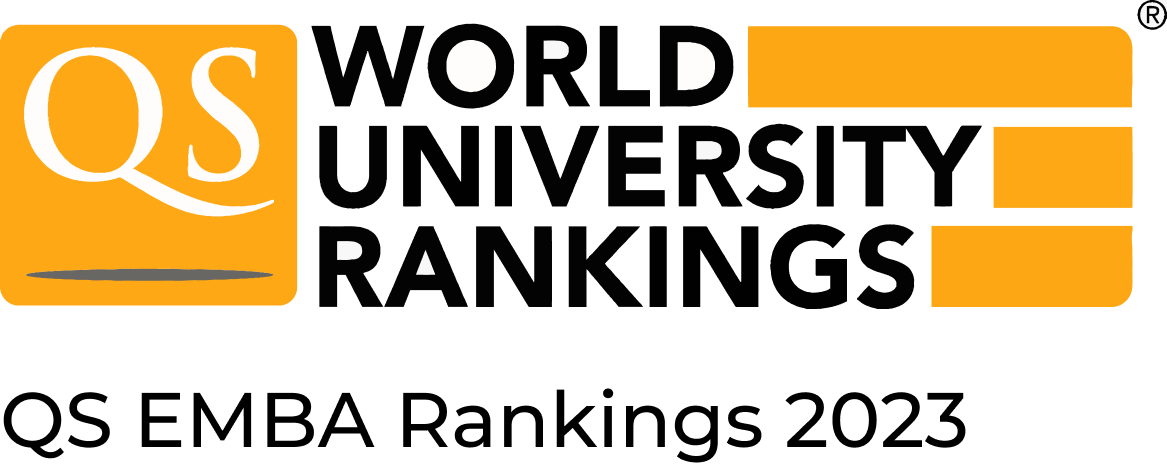 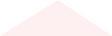 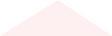 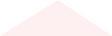 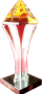 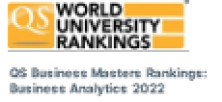 HR Award «Хрустальная пирамида – 2023»
Гран-при
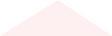 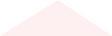 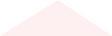 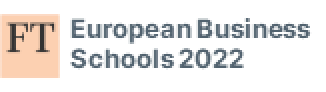 44
111–120
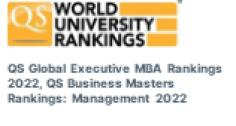 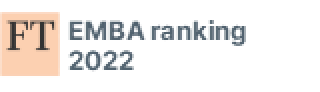 21
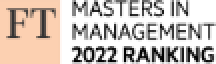 79
Флагманские программы EXECUTIVE MBA/MBAв современных условиях
ПОЗИЦИИ 
в рейтингах
ПОРТФЕЛЬ ПРОГРАММ MBA/EMBA - 2023
МЕЖДУНАРОДНЫЙ СОВЕТ EMBA
ПОРТРЕТ ВЫПУСКНИКА MBA/EMBA *
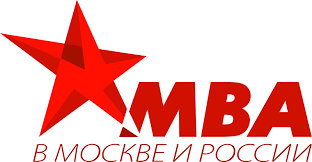 ИНТЕРНАЦИОНАЛИЗАЦИЯ ИМПОРТОЗАМЕЩЕНИЕ
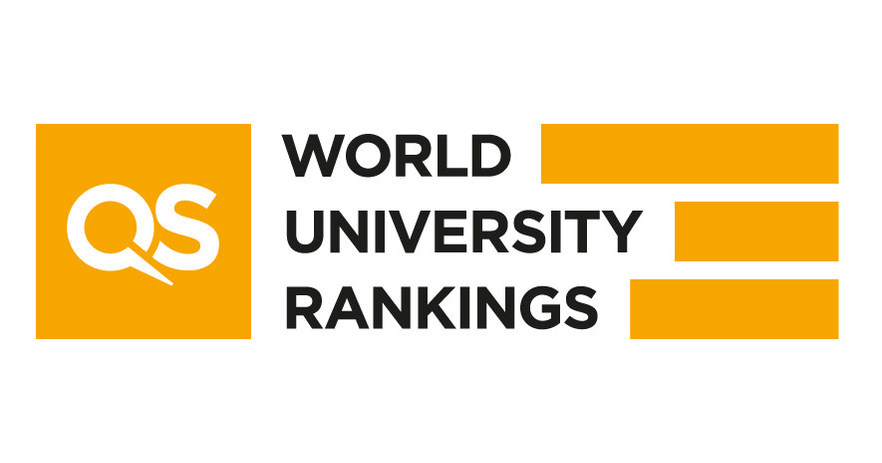 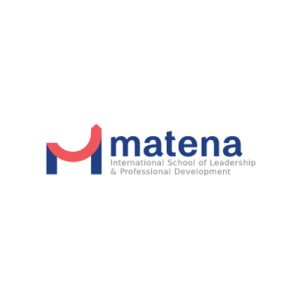 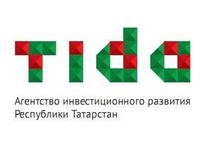 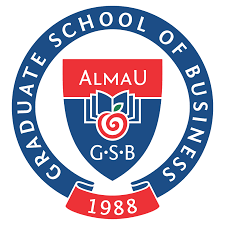 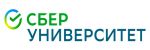 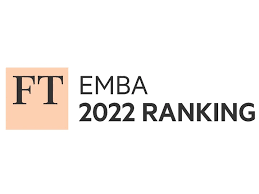 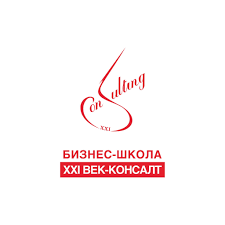 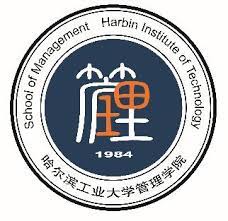 3
* на основании опроса выпускников EMBA/MBA 2018, 2021 годов, онлайн опрос, anketolog.ru. Июль 2023 г.